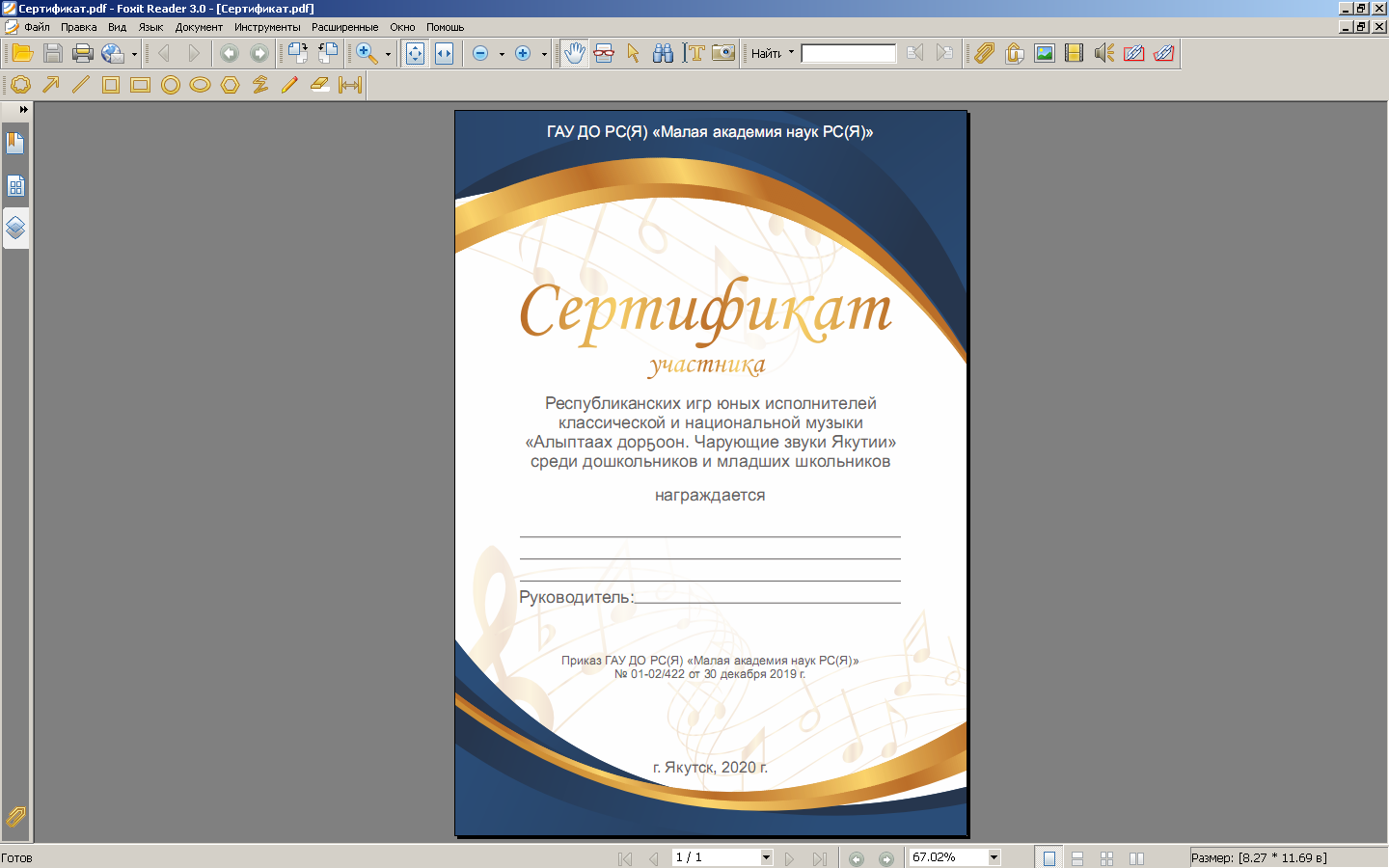 Лисаченко Ольга
воспитанница старшей группы «Волшебный сад»
МБДОУ «Усть-Нерский детский сад №1 «Петушок»
Осадчая Алла Аркадьевна
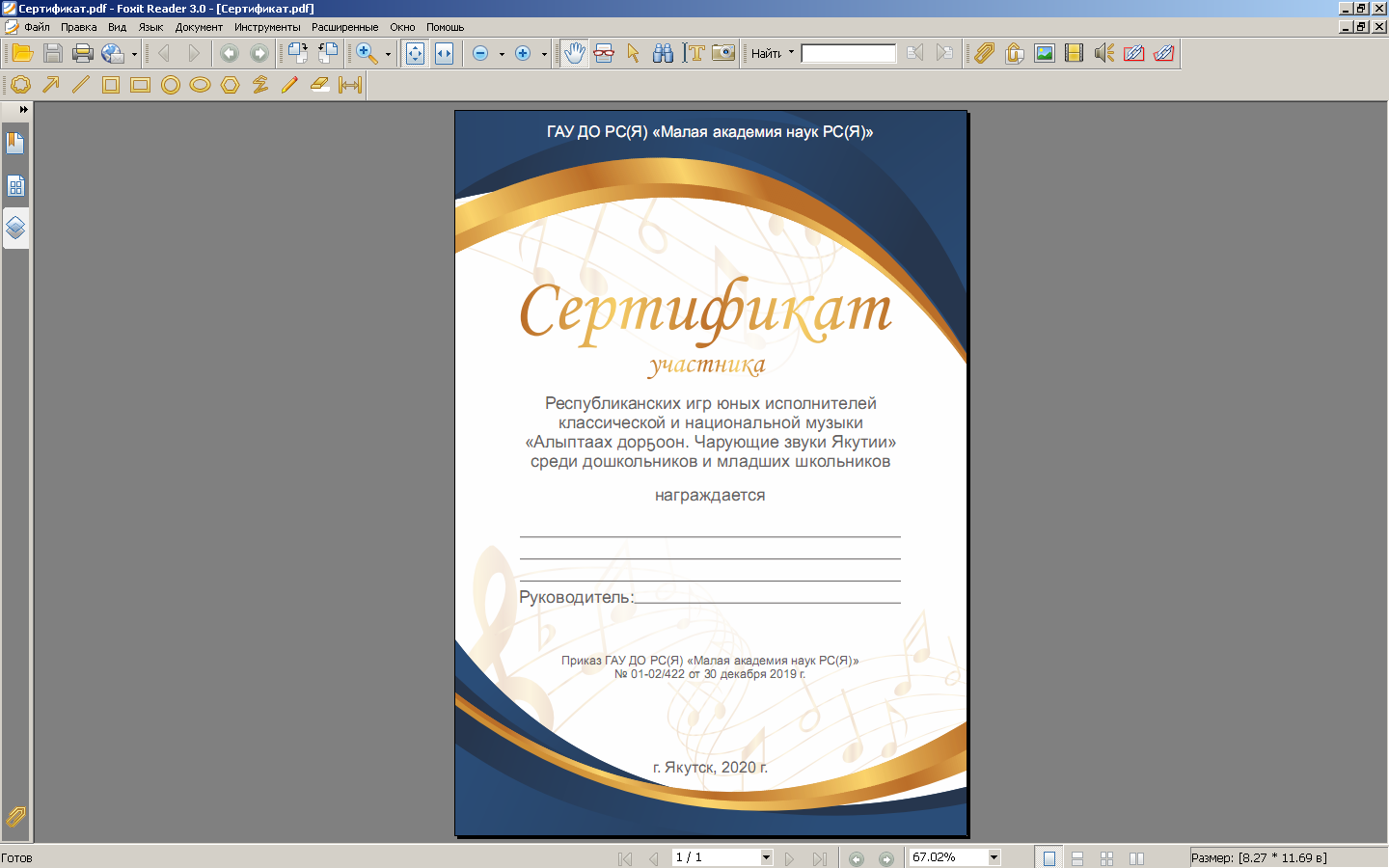 Никифорова София
воспитанница подготовительной группы «Метеорчики»
МБДОУ «Усть-Нерский детский сад №1 «Петушок»
Осадчая Алла Аркадьевна
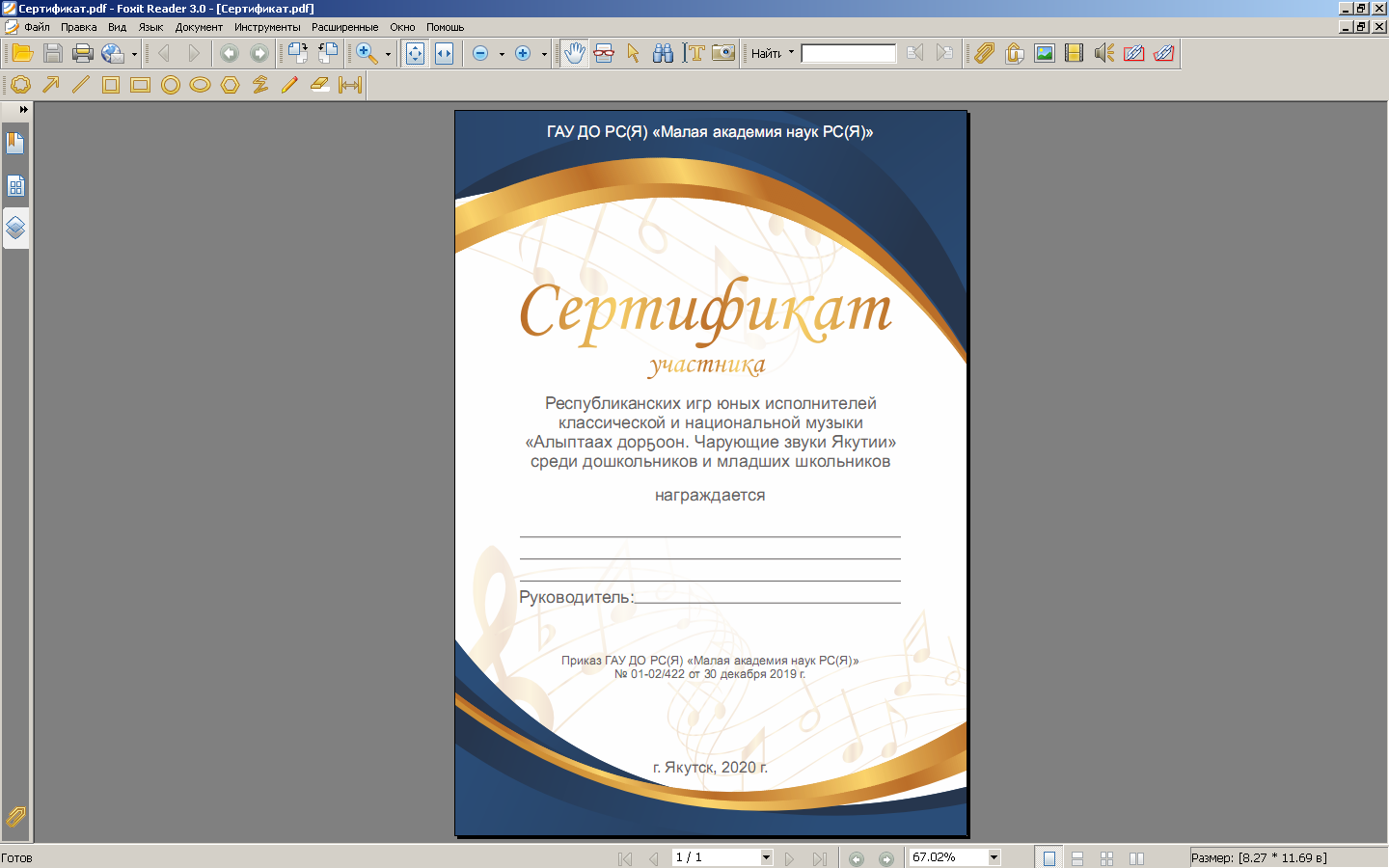 Березкин Виктор
воспитанник подготовительной группы «Метеорчики»
МБДОУ «Усть-Нерский детский сад №1 «Петушок»
Осадчая Алла Аркадьевна
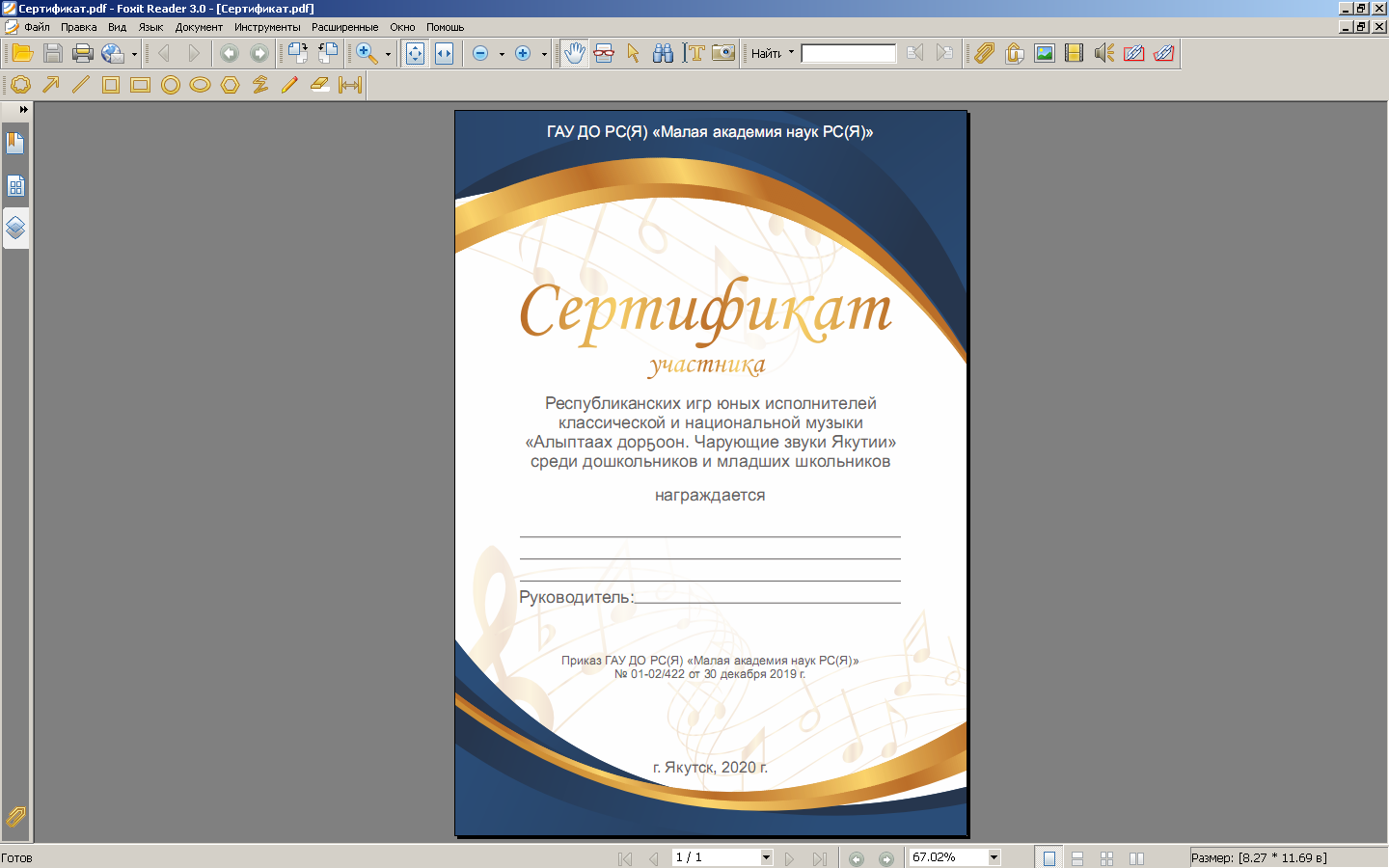 Марков Илья
воспитанник старшей группы «Волшебный сад»
МБДОУ «Усть-Нерский детский сад №1»Петушок»
Осадчая Алла Аркадьевна
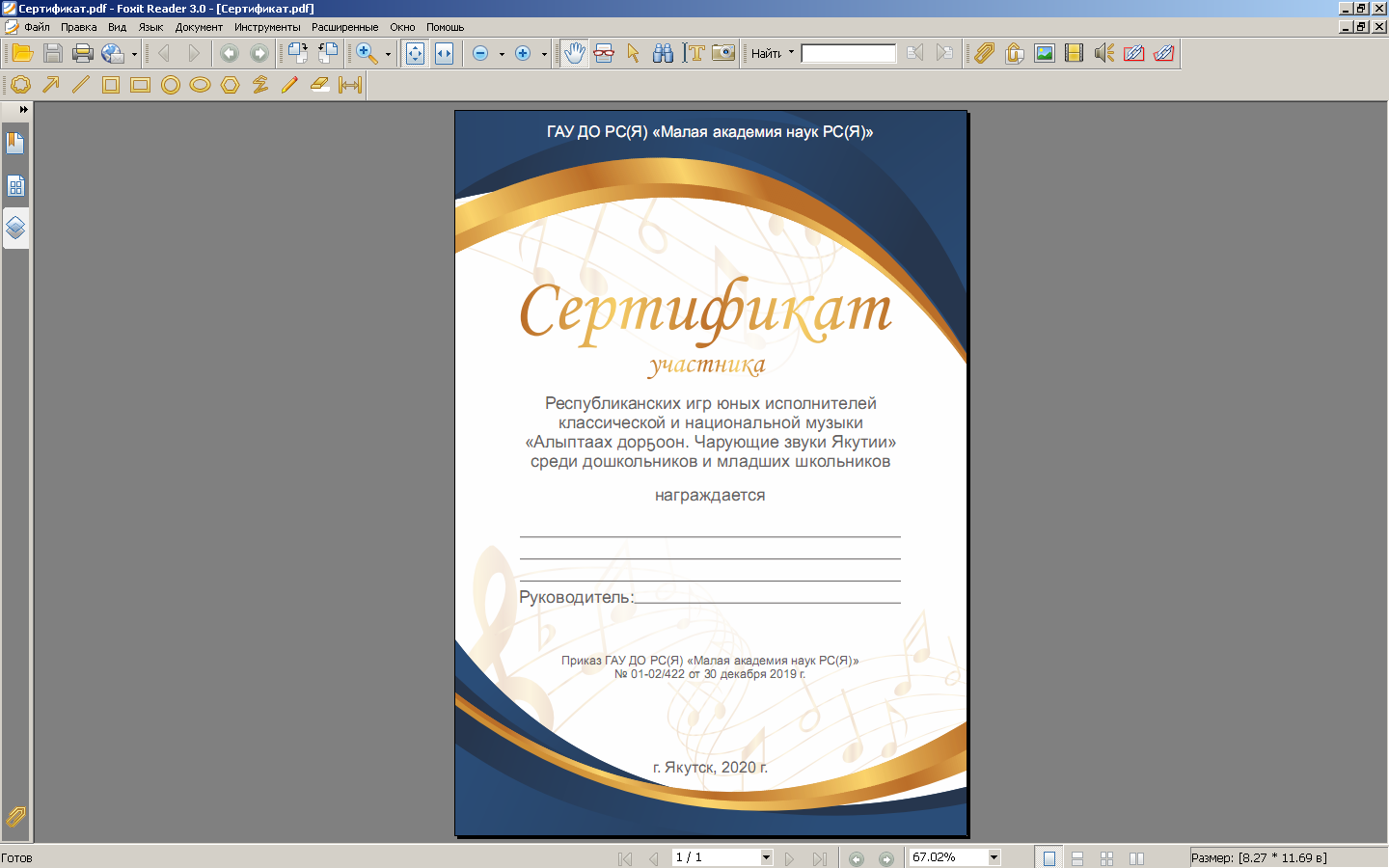 Цурова Имана
воспитанница подготовительной группы «Метеорчики»
МБДОУ «Усть-Нерский детский сад №1 «Петушок»
Осадчая Алла Аркадьевна
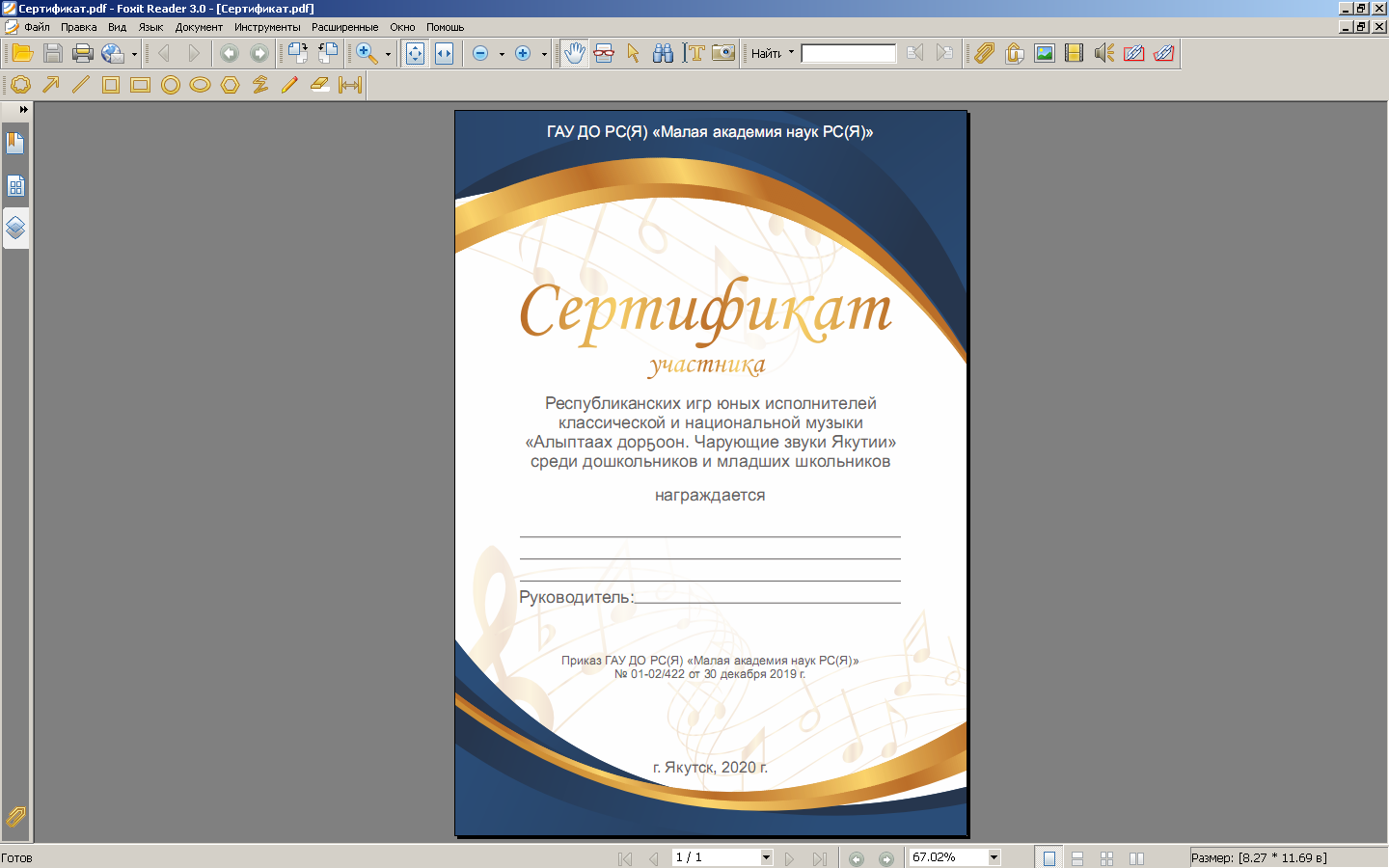 Магызымов Рустам
воспитанник подготовительной группы «Метеорчики»
МБДОУ «Усть-Нерский детский сад №1 «Петушок»
Осадчая Алла Аркадьевна
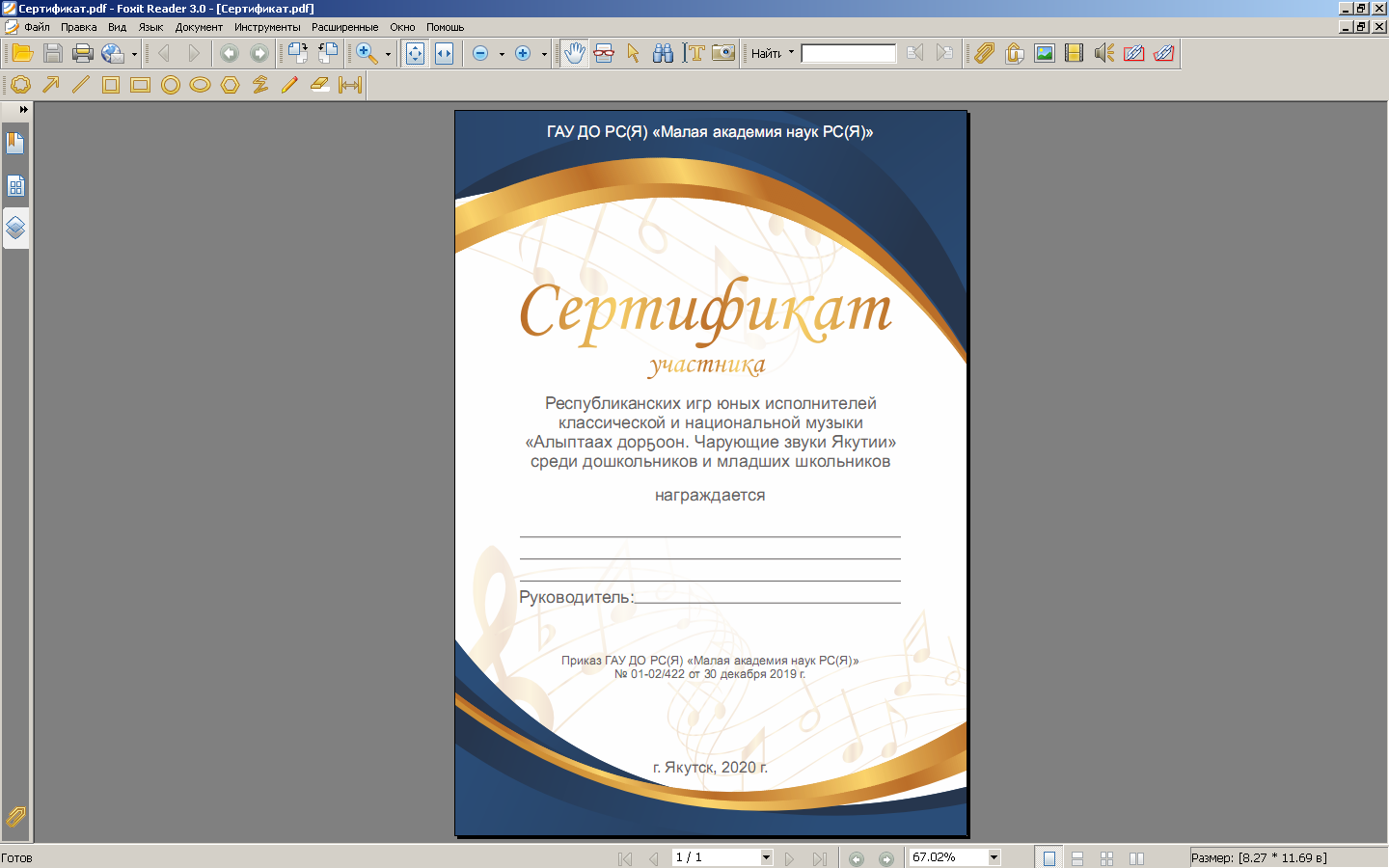 Паскал Эмиль
воспитанник старшей группы «Волшебный сад»
МБДОУ «Усть-Нерский детский сад №1 «Петушок»
Осадчая Алла Аркадьевна
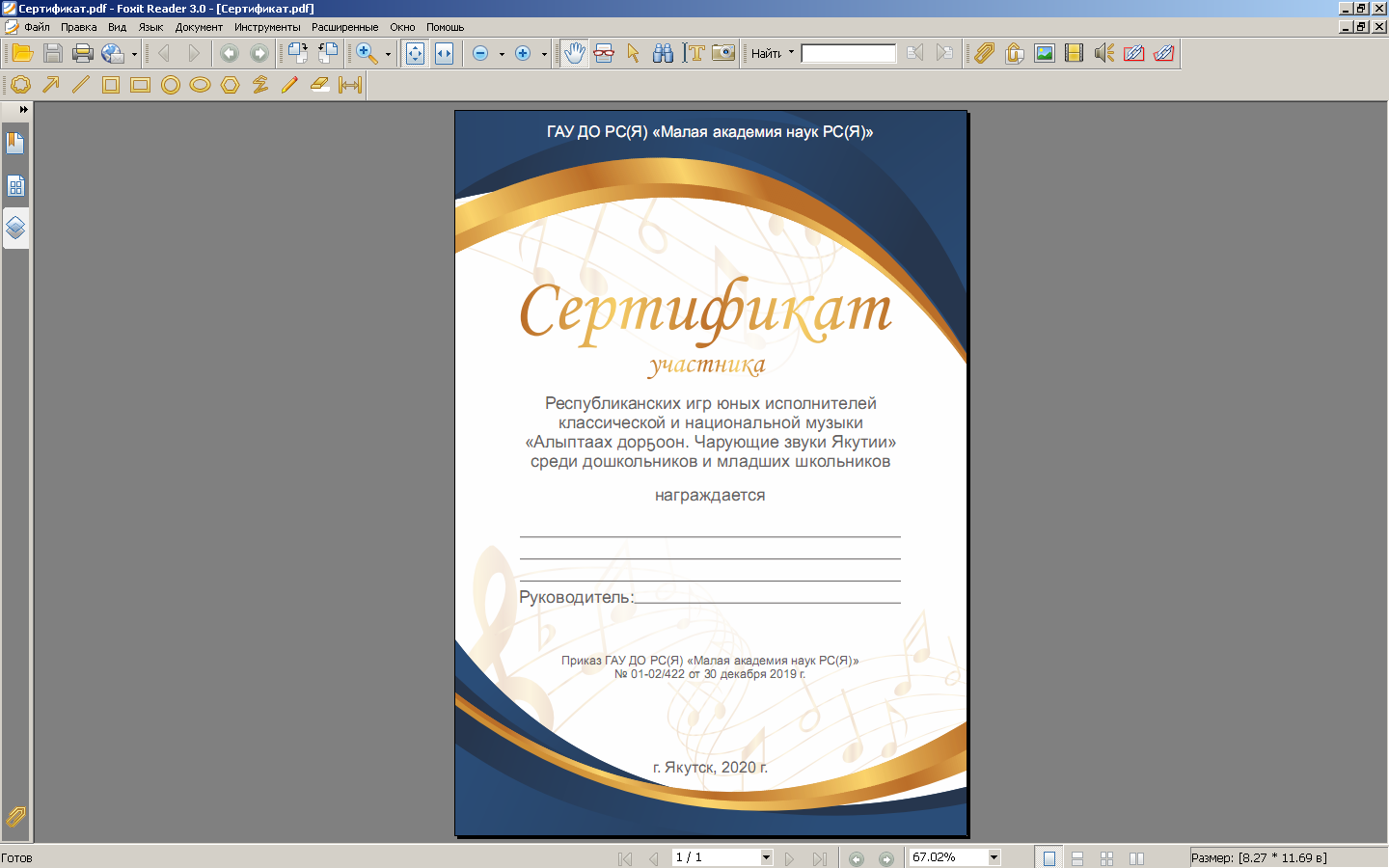 Паскал Есения
воспитанница старшей группы «Волшебный сад»
МБДОУ «Усть-Нерский детский сад №1 «Петушок»
Осадчая Алла Аркадьевна
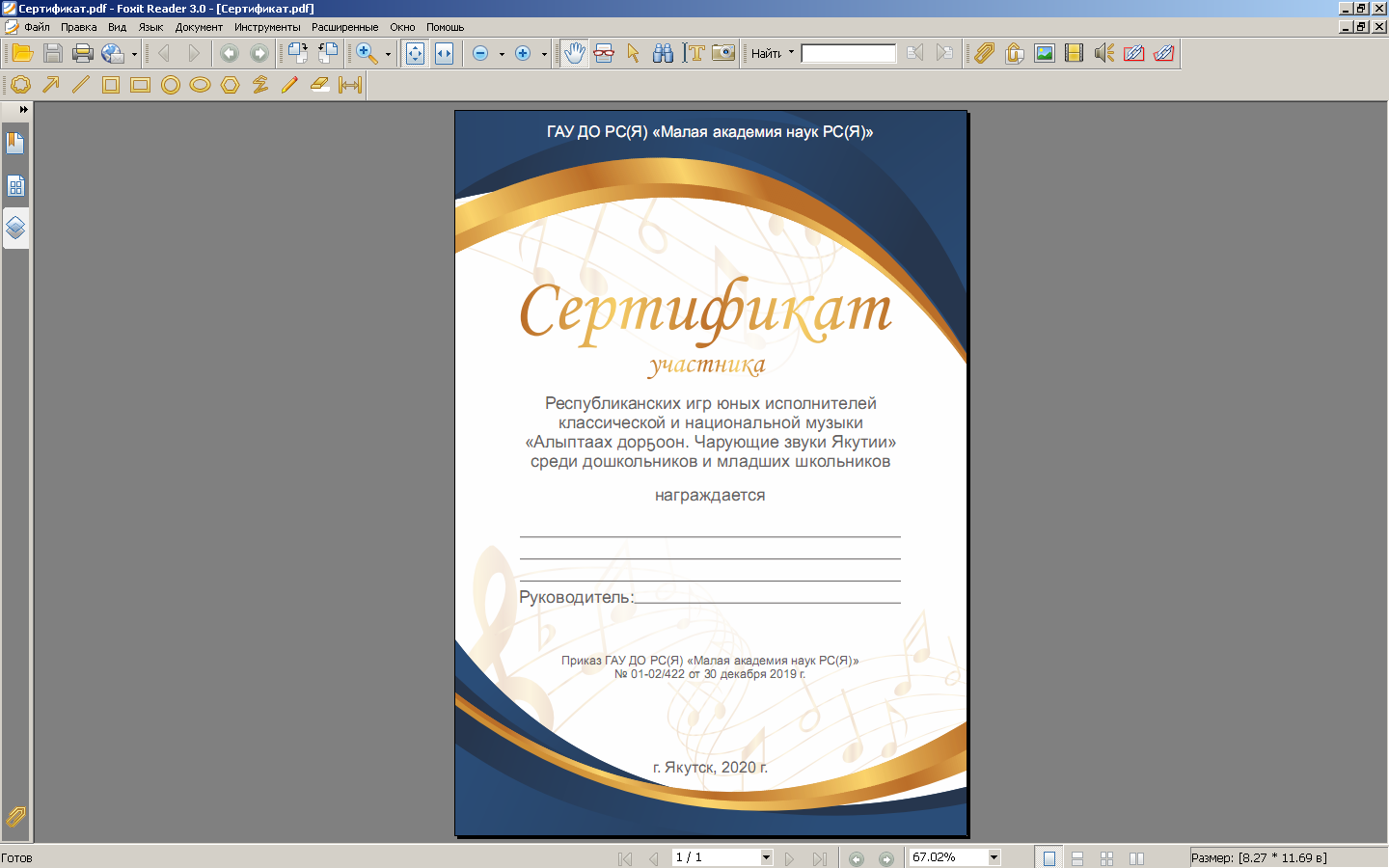 Задорожняя Светлана
воспитанница старшей группы «Волшебный сад»
МБДОУ «Усть-Нерский детский сад №1 «Петушок»
Осадчая Алла Аркадьевна
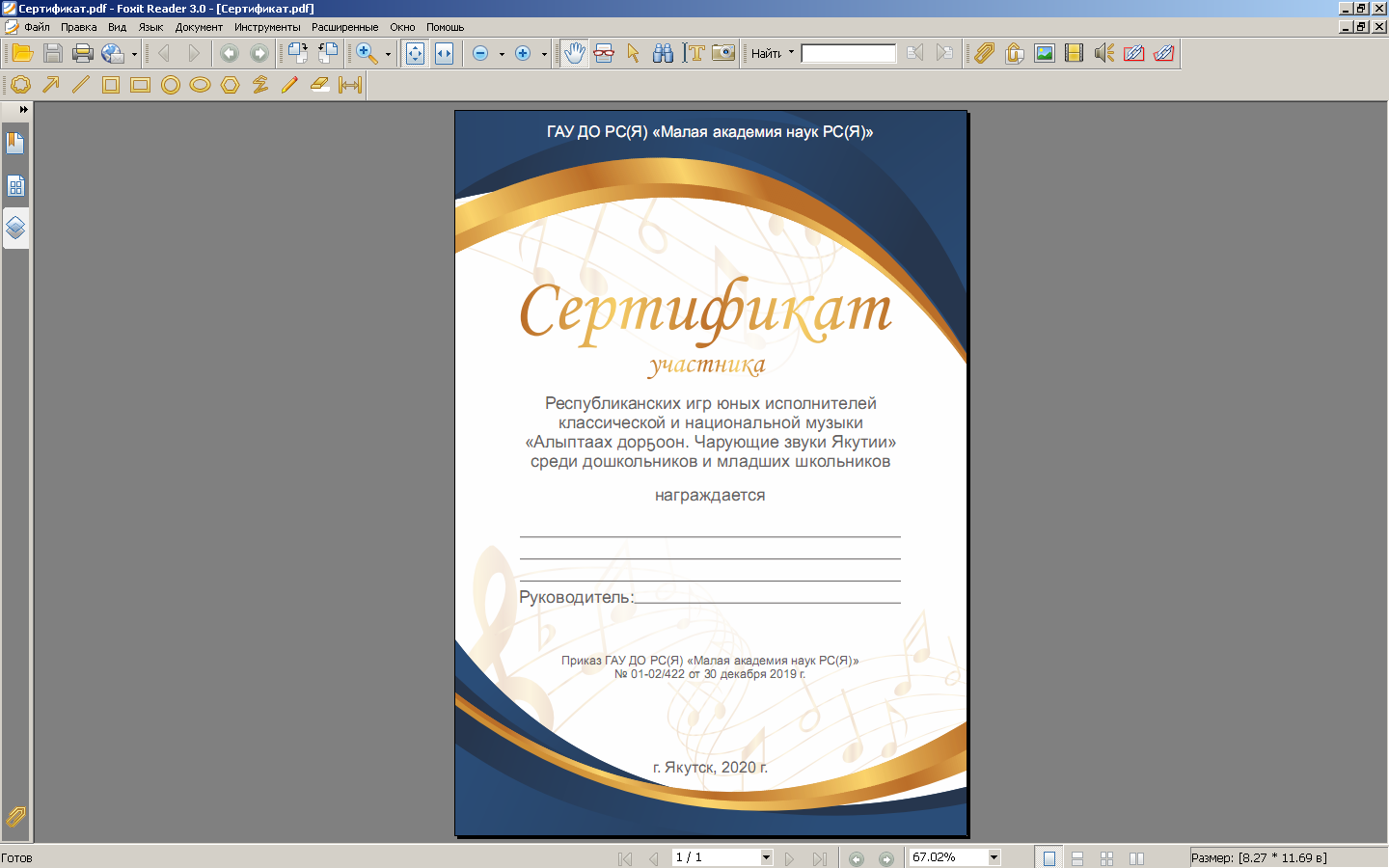 Окороков Максим
воспитанник старшей группы «Волшебный сад»
МБДОУ «Усть-Нерский детский сад №1 «Петушок»
Осадчая Алла Аркадьевна
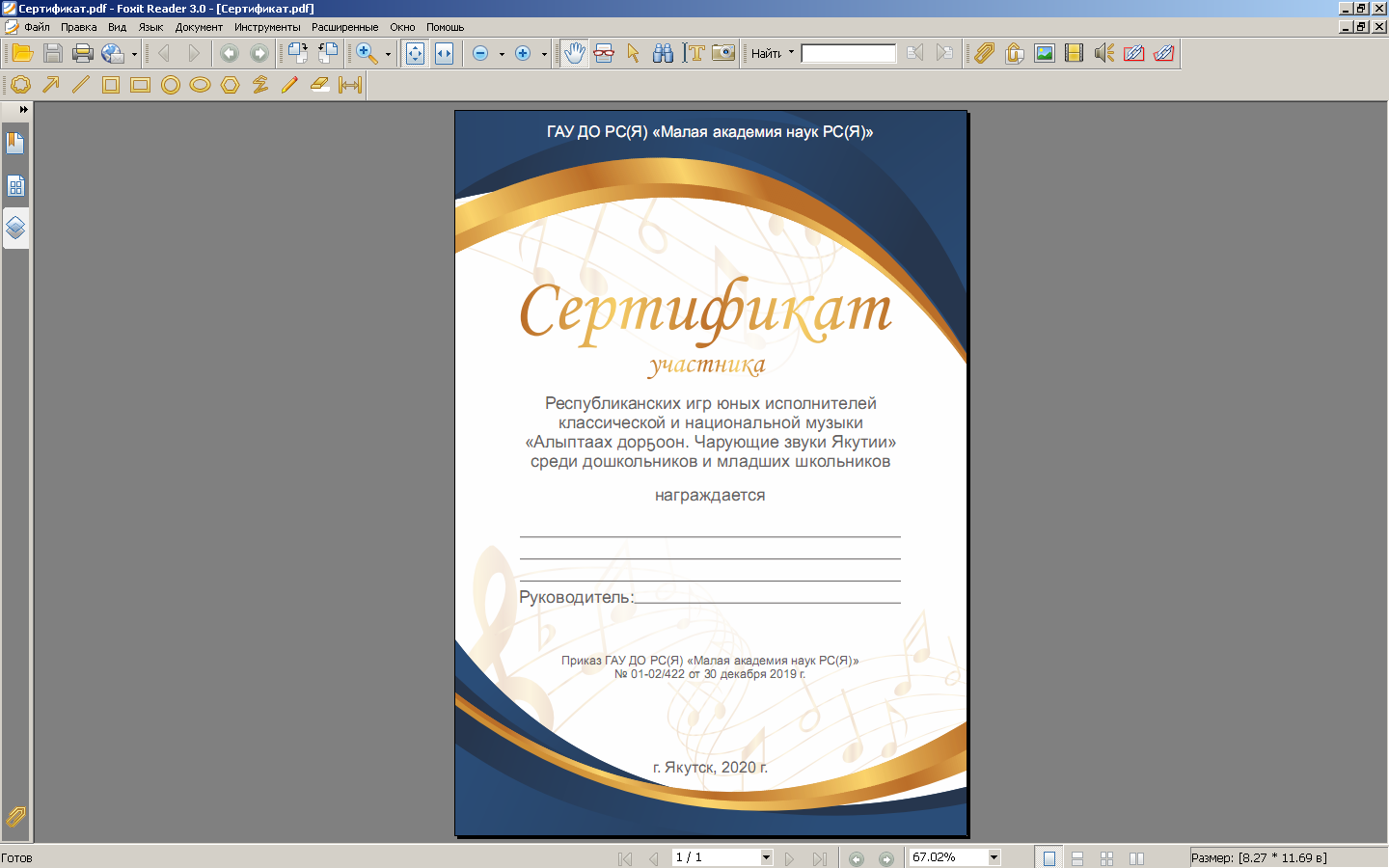 Гаврилова Ксения
воспитанница старшей группы «Волшебный сад»
МБДОУ «Усть-Нерский детский сад №1 «Петушок»
Осадчая Алла Аркадьевна